Кризисные навыки
Как себе помочь, когда кажется, что «всё плохо»
Сигналы, когда нужно обратиться за помощью
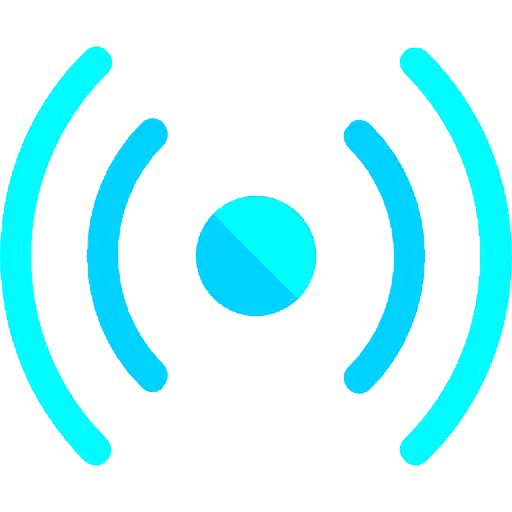 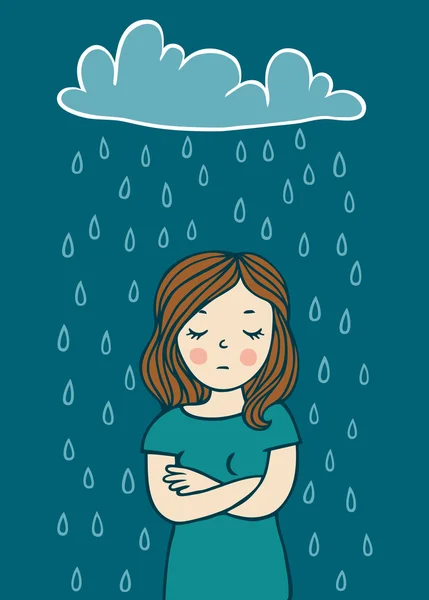 Твои эмоции (злость, грусть, тревога) - очень сильные, яркие, ты не можешь успокоиться
То, что раньше радовало, больше не приносит удовольствия
Сон — либо не можешь уснуть, либо чувствуешь постоянную сонливость
Аппетит — либо исчез, либо ты ешь очень много
Учеба – стало сложнее быть внимательным, делаешь ошибки
Это длится больше двух недель
стрессоустойчивость - это способность нашей психики противостоять внешним раздражителям
Ты можешь улучшить свои навыки!
Обрати внимание на свои ресурсы и «расширяй» их:
Внутренние ресурсы — это всё, что уже есть в тебе:
чувство юмора
умение говорить с собой
воспоминания, когда ты с чем-то справился
твои цели, мечты, интересы
Внешние ресурсы — это то, что вне тебя:
друзья, которые поддержат
взрослые, которым ты доверяешь
музыка, книги, картинки в интернете
уютное и безопасное место (комната, любимый плед, кабинет психолога)
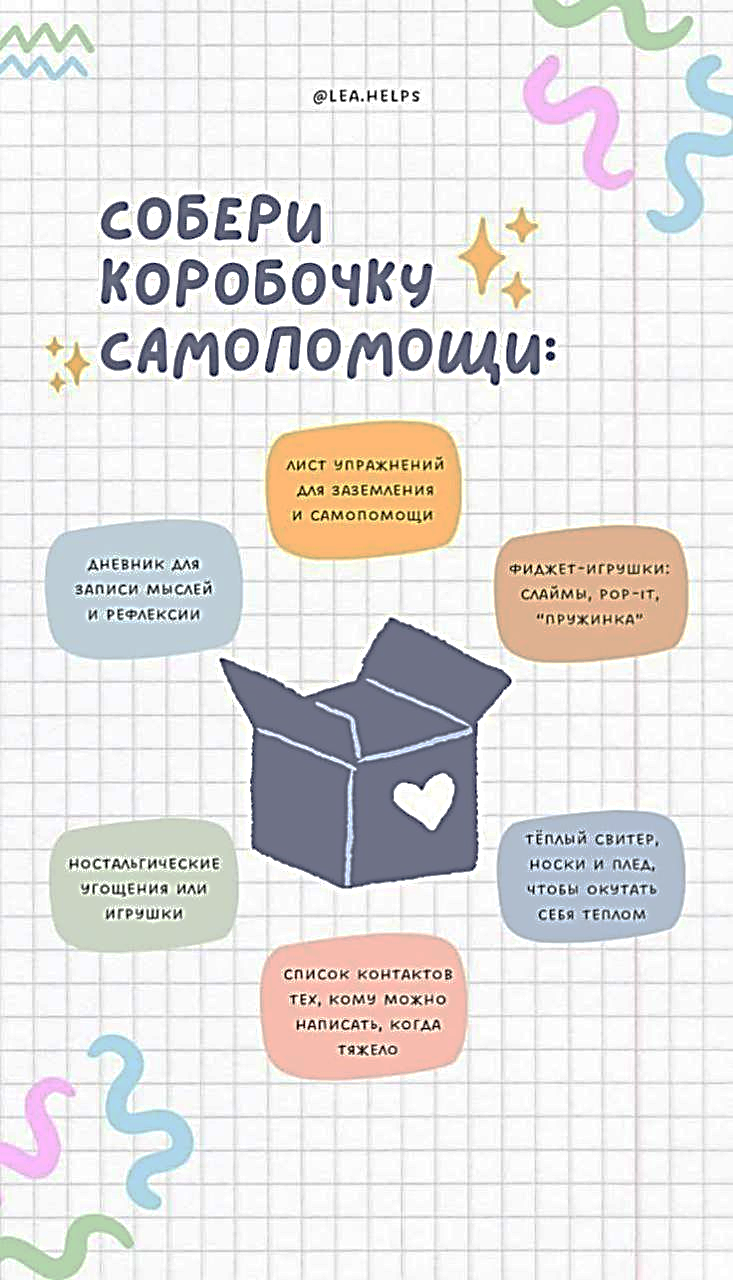 Техники расслабления
Важно уметь успокаиваться самому и расслаблять тело для того, чтобы мозг мог работать более «ясно» и принимать решения, как справиться с тяжелой ситуацией.
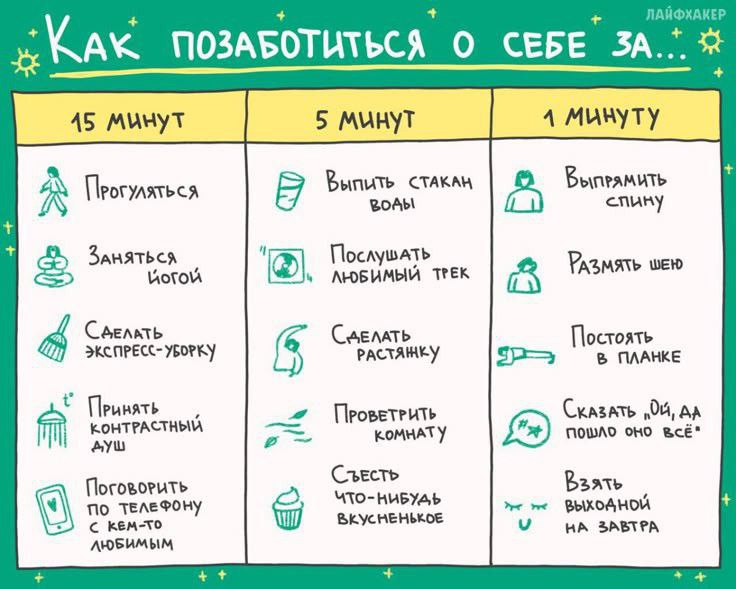 Для этого подойдут:
Дыхательные упражнения
Ритмические движения
Мышечная релаксация и другие способы самопомощи
Отвлечение
Еще одним эффективным способом справиться со стрессом является отвлечение, но вы должны отвлекать себя временно, а не всю свою жизнь. Чтобы отвлечение работало, вы должны делать это осознанно. 
Если вы применяете отвлекающие действия, но все время думаете о своих проблемах, это не сработает.
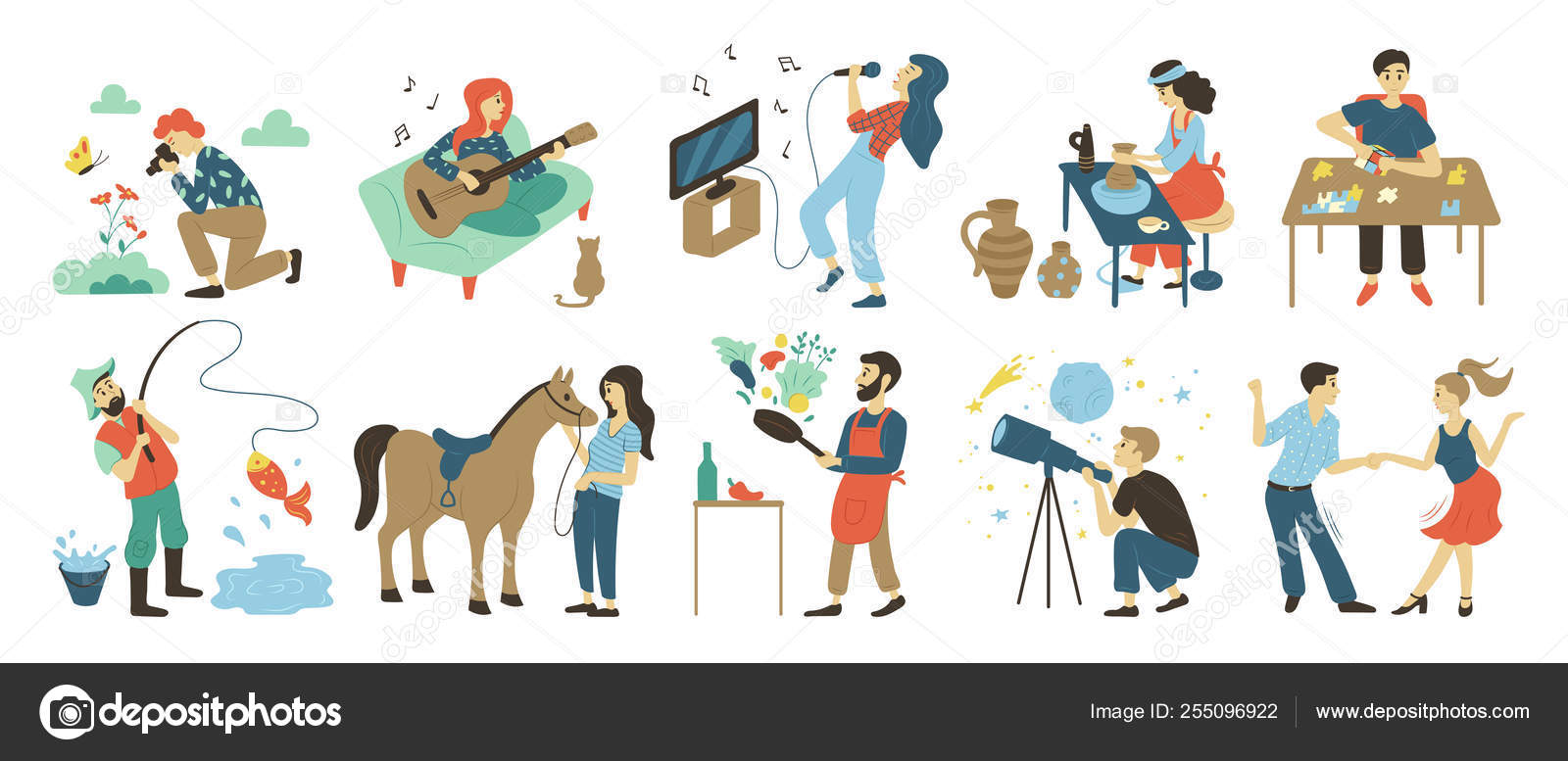 Отвлечение включает в себя все, что на время отвлекает нас от того, что расстраивает.
Навыки, которые помогут
Навык №1 — остановка. 
Когда всё внутри кипит, скажи себе: СТОП. Да, прямо вслух или про себя. Это даёт паузу и отключает автопилот.

Навык №2 — переключение. Иногда лучший способ — не лезть глубоко в стресс, а осознанно переключиться. Переключиться это - не избегать, а сделать паузу. Сериалы, танцы, спорт, даже уборка — подходят, если ты делаешь это внимательно, а не просто сбегаешь от себя.
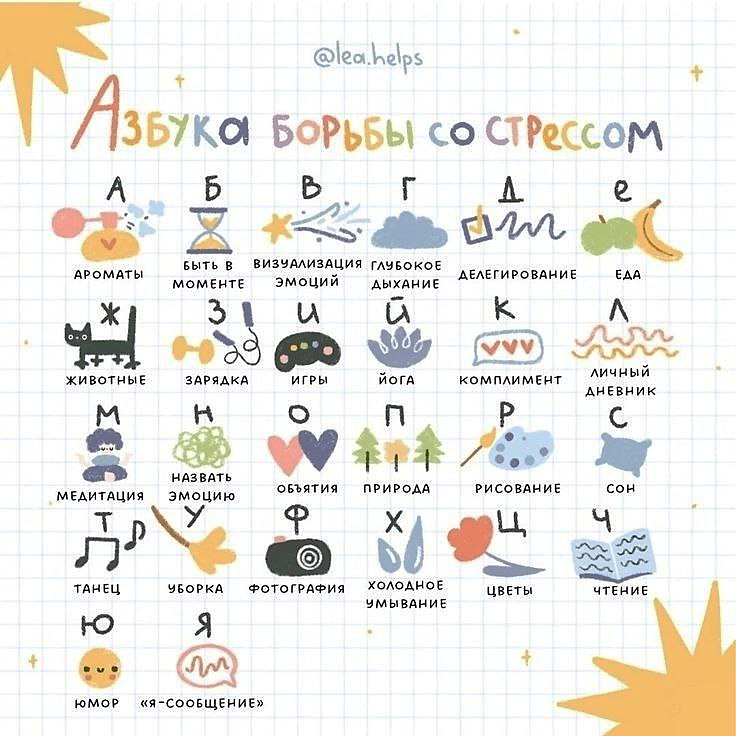 Навыки, которые помогут
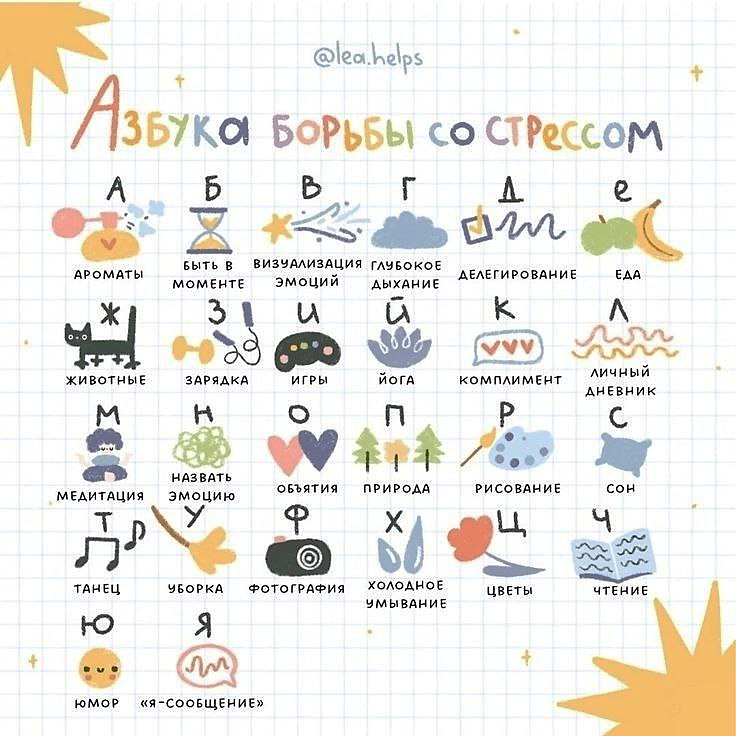 Навык №3 — дыхание и тело. Стресс любит напряжение. Расслабь тело — дыши глубже, опусти плечи, пошевели пальцами. Даже 5 минут внимания к телу могут сделать чудо.

Навык №4 — самоподдержка. 
Не ругай себя за эмоции. Скажи себе: «Да, сейчас тяжело. Но я не один»; «Я умею с этим справляться, даже если пока не знаю, как»; «Это не навсегда».
Навыки, которые помогут
Дополнительные навыки:

Понимать, когда необходимо обратиться за помощью
 Возможность оказать помощь другому, если необходимо
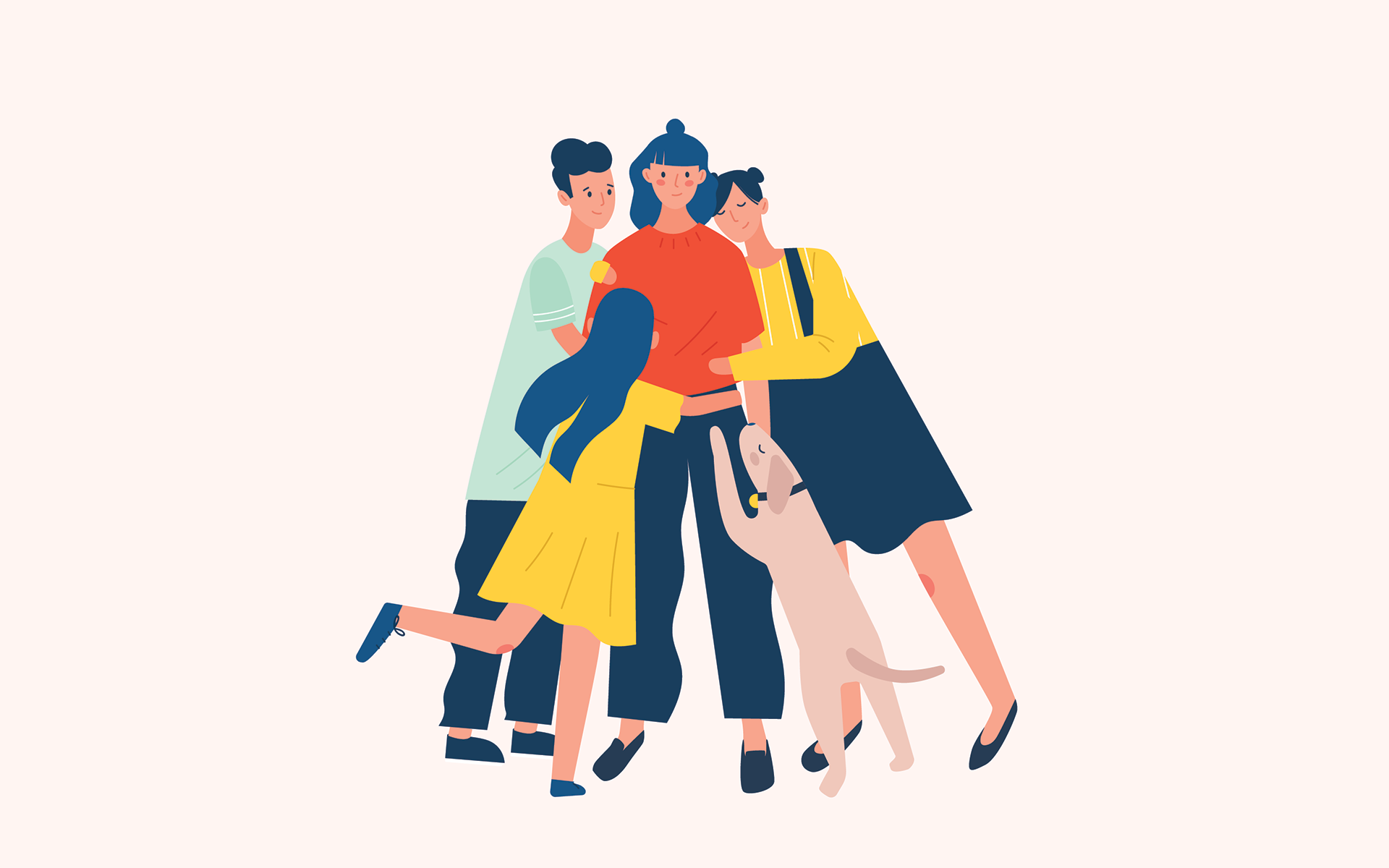 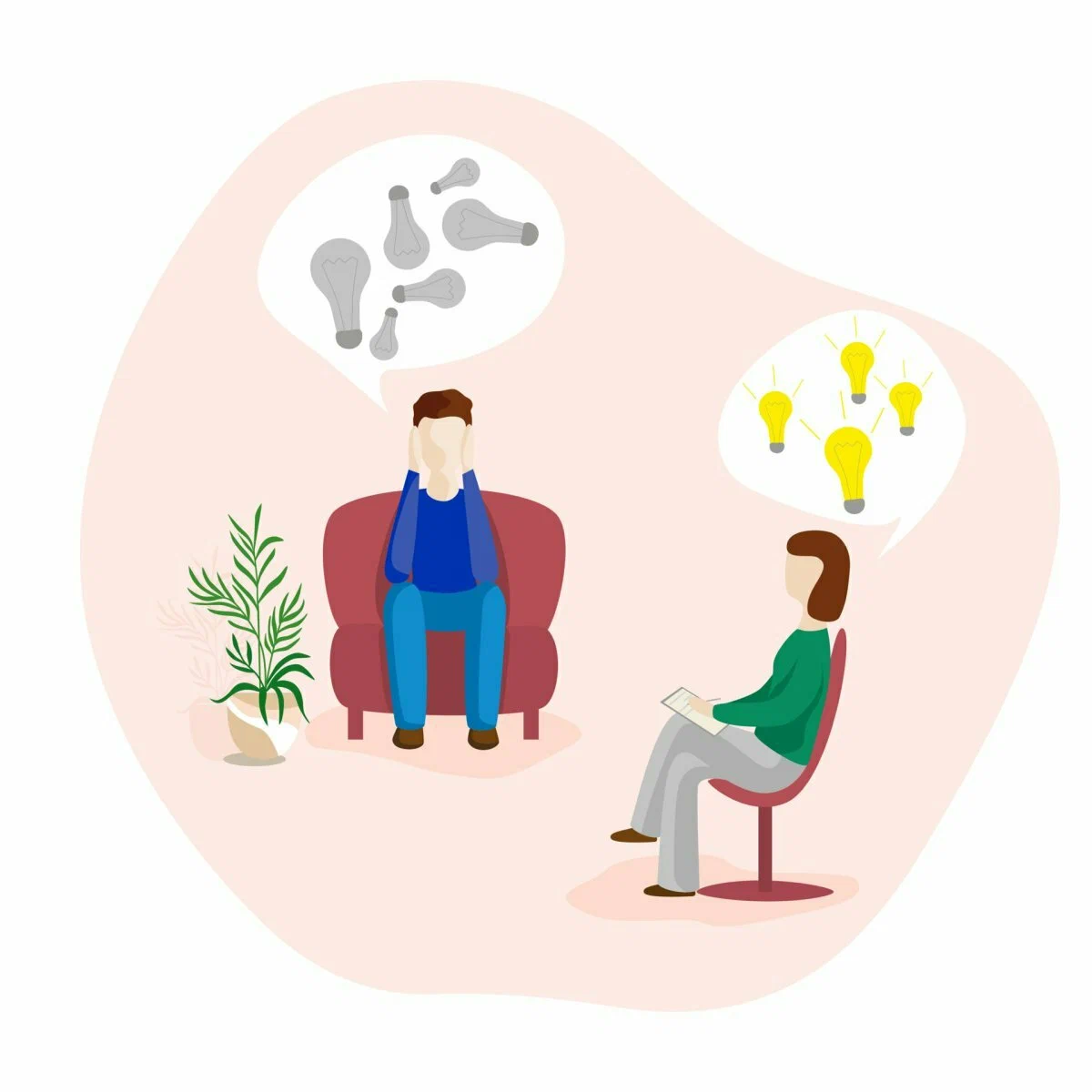 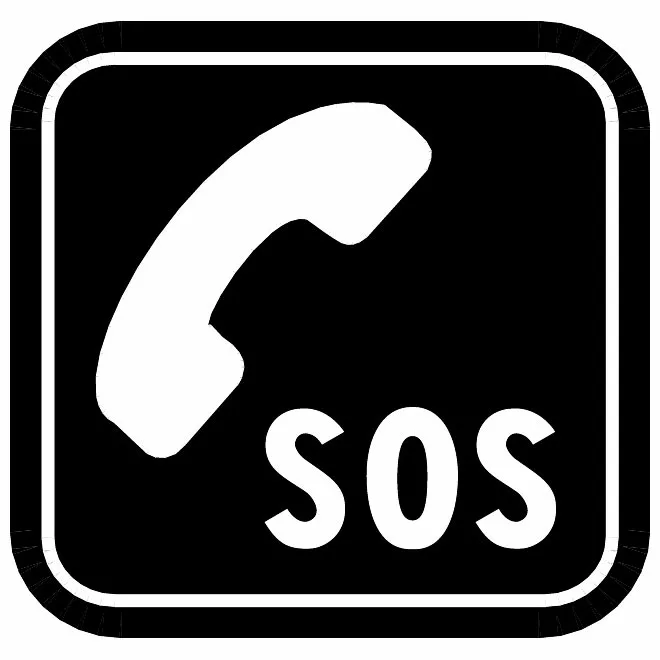 Обратись к примерам других людей
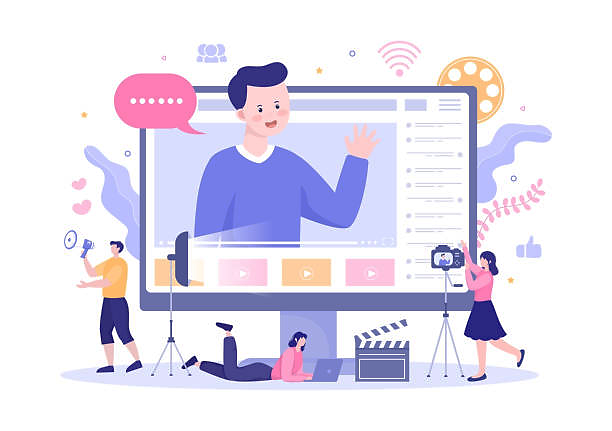 Один подросток начал вести блог о том, как он справляется с тревогой. Сейчас у него много подписчиков, и он помогает другим.
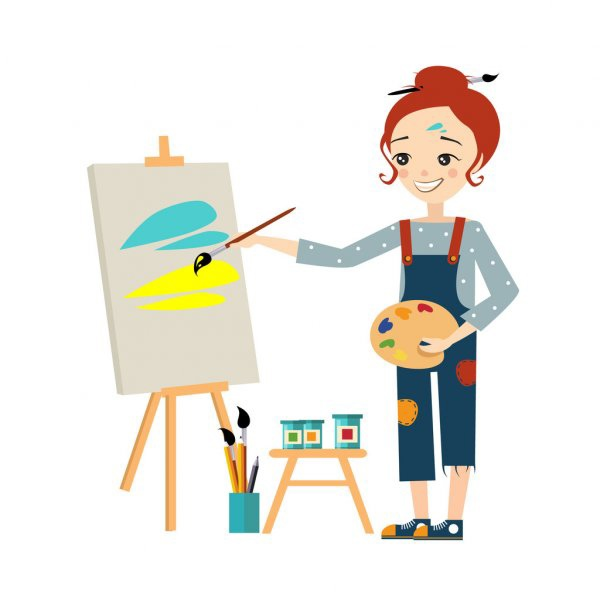 Девочка с паническими атаками начала рисовать, когда ей было плохо. Это стало её методом заземления. Теперь она поступила в художественную школу.
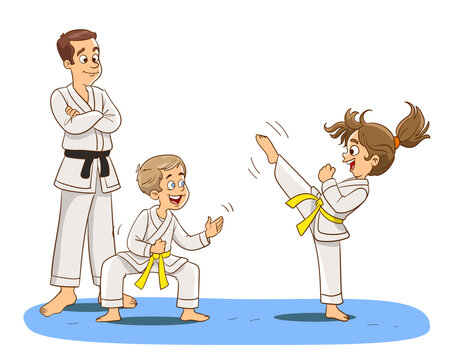 Парень, которого травили в школе, пошёл на кикбоксинг. Не чтобы драться, а для того, чтобы почувствовать силу и уверенность. Сейчас он ведёт уроки для новичков.